UVM Legislative Policy SummitBuilding Vermont’s Advanced Manufacturing Infrastructure: Opportunities and Best Practices
Christopher Koliba  Ph.D. Professor, Community Development & Applied Economics, University of Vermont

Janette Bombardier  Senior Location Executive, Global Foundries

Brenan Riehl President , GW Plastics

Joan Goldstein Commissioner, Department of  Economic  Development
UVM – Legislative Research Summit on Economic Development
November 17, 2015
University of Vermont
[Speaker Notes: CHRIS]
Manufacturing of the Past:
Manufacturing: Now and Future?
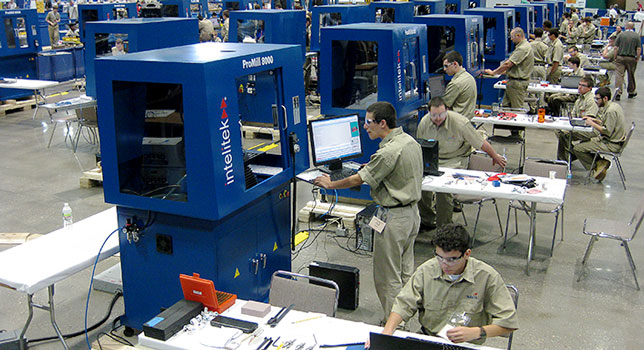 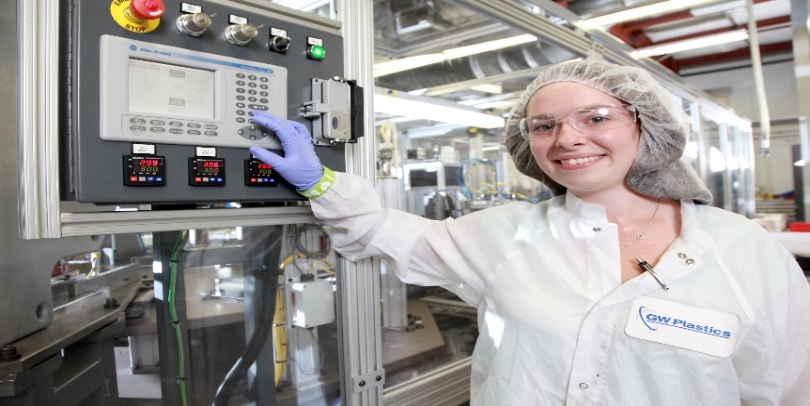 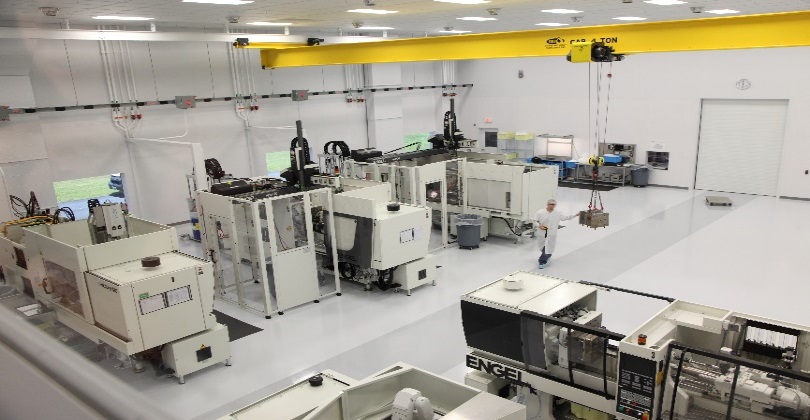 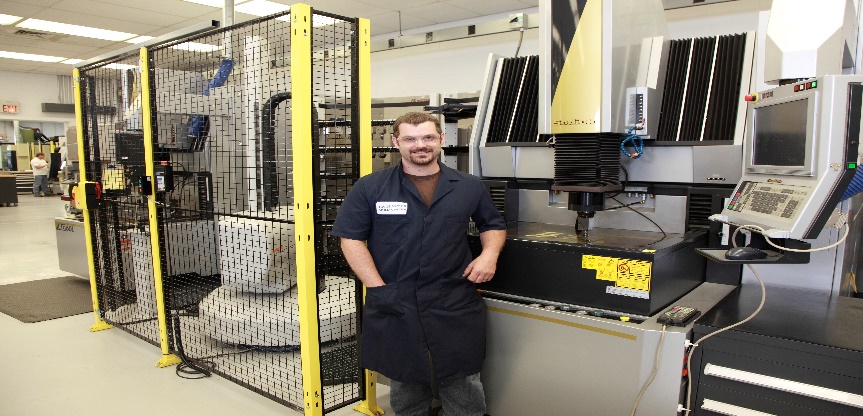 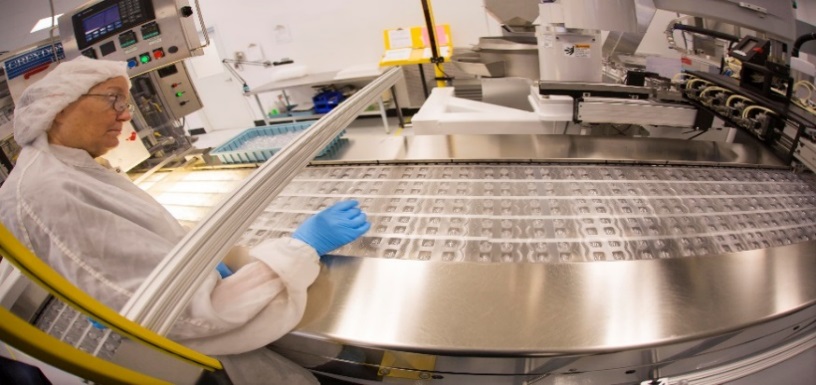 [Speaker Notes: CHRIS]
Importance of Manufacturing to Vermont: Labor statistics
Statewide employs:  
30,000 persons as of September 2015
At year end 2014:  31,000  contracting slightly

In US:  
12,317,000 September 2015  
12,301,000 December 2014  nationwide slight increase

Manufacturing Employment:  
During the last 5 years has grown in the US from 10mm to 12.3mm
During the last 5 years has slightly contracted in VT:  30,747 to 30,200. 

As of first quarter 2015:
1,049  establishments in the manufacturing: super sector:  includes durable and non durable
13.9 per hour average wage and > 14 per hour  for durable sub sector 
$427mm total payroll for first quarter 2015 Annualized :  $1.6 billion

We do not want this sector to contract: we want to retain and grow it!

Source:  BLS and VTDOL.
Relative Importance of Manufacturing
Natural Resources + Mining
Impediments to retention and growth:
Availability of Suitable Housing
Developable Land
Skilled
Workforce
Adequate Infrastructure
Capex Investment:
Equip and C & I Facilities
Department of Economic Development Programs
Learning and Skills Competencies
Competency is a cluster of related knowledge, skills, and abilities that affects a major part of one’s job (a role or responsibility), that correlates with performance on the job, that can be measured against well-accepted standards, and that can be improved via training and development.
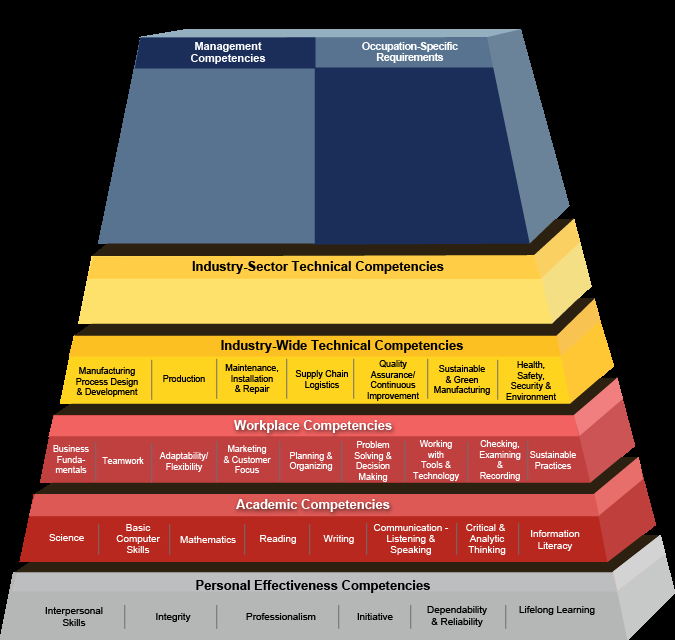 [Speaker Notes: CHRIS]
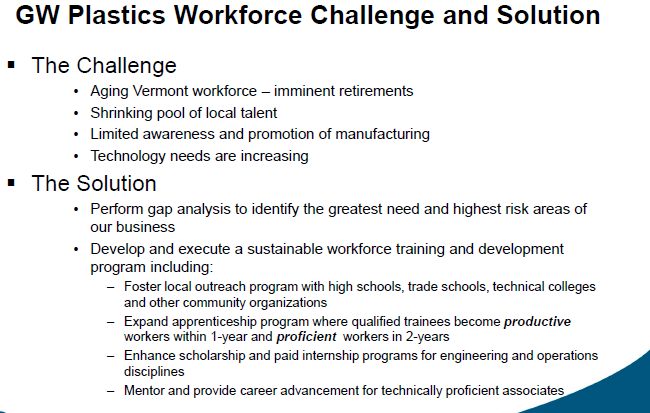 Solutions
Workforce Needs
GW Plastics: examples of best practices in action
Best Practice examples in VT
Current: 
VAST program:  Senior year in HS is the first year of College paid for.  Then one more year for an associates degree.  
VTC apprenticeship program:  GW Plastics,  GE Aviation, GS Precision
School of Tech:  Randolph HS students attend class at GW for credit.  
CCV:  Program with Global Foundries
Future: 
Required PLPs: Personalized learning program for each HS student: an opportunity to team up with secondary schools and  employers for programming that will make students notice what it takes to be employed in 21st century. 
Pre-pipeline development:  8th grade math mastery
Career Literacy Cycle: Start early to influence outcomes and achieve competency.
Global Foundries
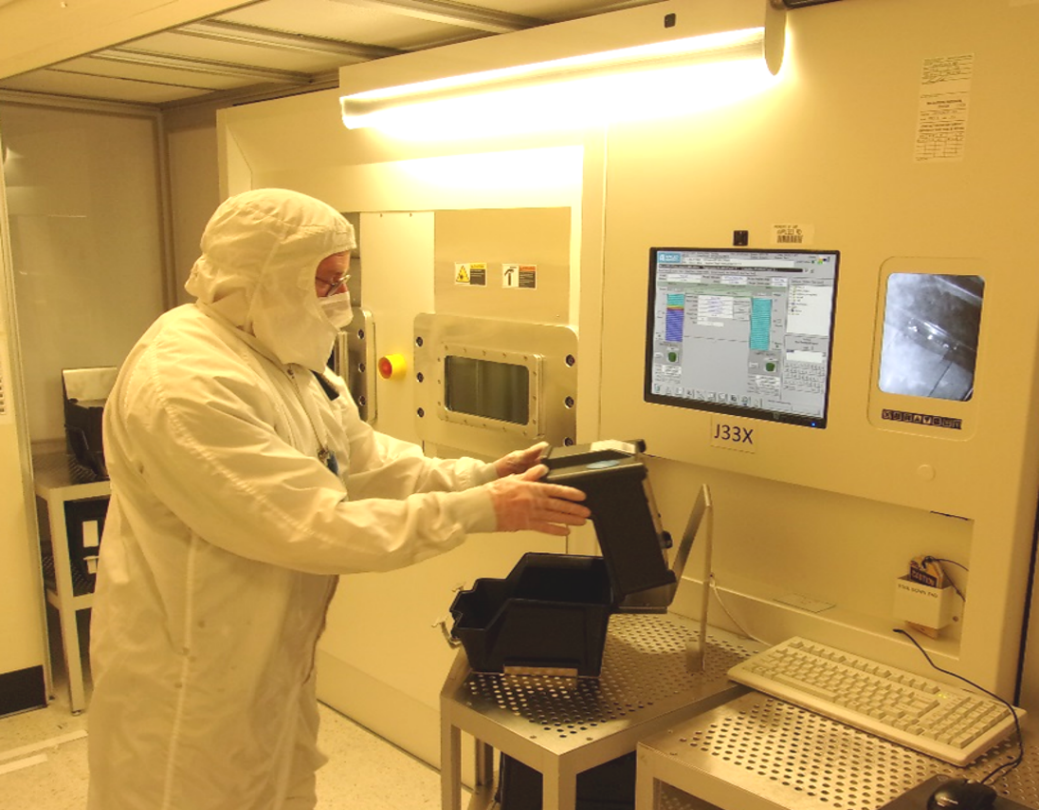 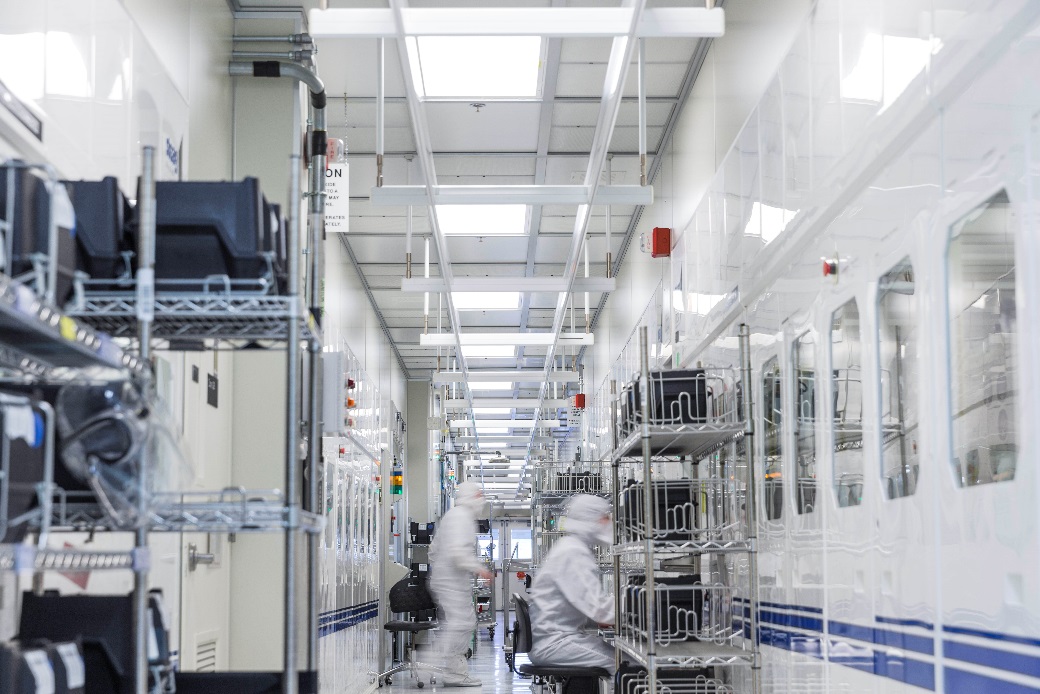 Gaps and ChallengesDifferences in Vermont in regards to support of the Manufacturing Sector
Advanced Manufacturing Competes Globally 

Transportation  Network   
Needs improvement – Roadway construction and improvement based on the needs of moving raw materials and finished goods for economic sustainment and growth. Truck safety needs to be considered
At risk – Increasing the cost for employees to get to and from work.  

Energy
An asset – The power quality and reliability in Vermont and responsiveness of our energy utilities
A negative – Prescribed spending for energy efficiency via power bill or other programs which competes with spending for operation growth 
At risk – Increasing those costs with additional fees and with policy that increases costs
Compared to others – No subsidy or power grants of any form
Gaps and ChallengesDifferences in Vermont in regards to support of the Manufacturing Sector
Economic Development Policy and Practice
Compared to others: No programs to support state “ anchor tenants” 
Enterprise Fund is not sustained at this time
No programs/policies to support the R&D at manufacturing facilities
Taxes
Compared to others – No subsidy or tax elimination programs for Property Tax
Government
An asset – Vermont State government is approachable
A negative – Vermont regulation that is duplicative of Federal issues 
At risk – Regulation on material content that drives manufacturing cost and compliance cost
What else do we need?
How to best move forward to plant the seeds for growth? 
Legislation
Policy
Practice
Public/ Private Partnerships
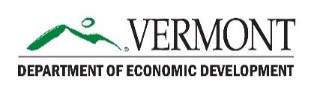